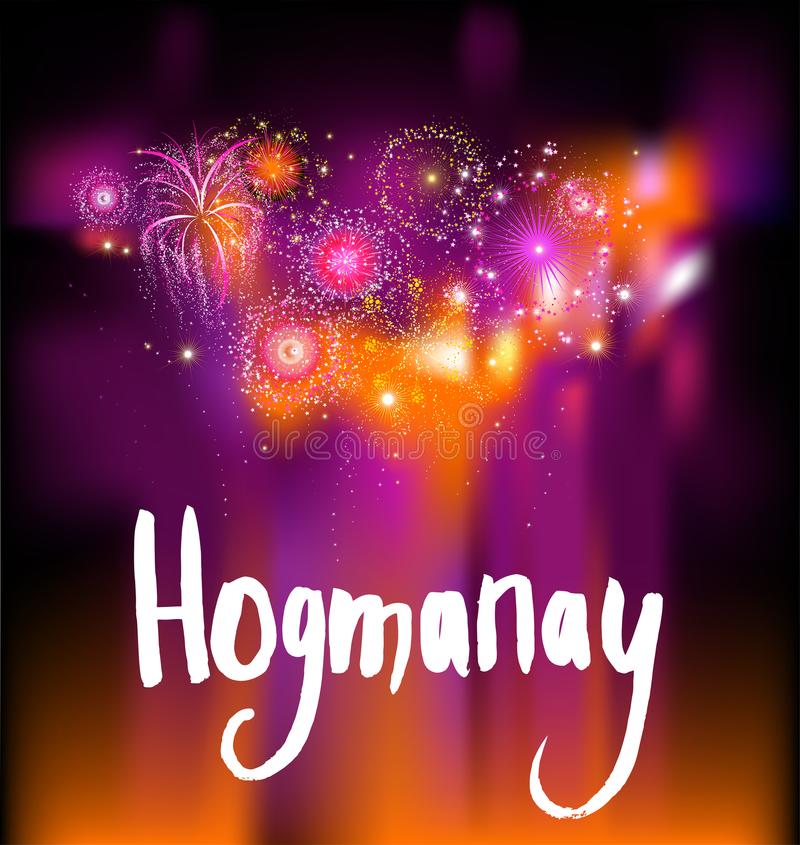 Broughty Bowling Club
Hogmanay Party
7.30 pm – 1am

Hot snacks will be provided but feel free to bring your own

If you are coming and if you would like a table reserved for your Family and Friends. Please let Gus Robertson know your numbers as soon as possible and not later than Friday 27th December.  Mob:07522301817
.